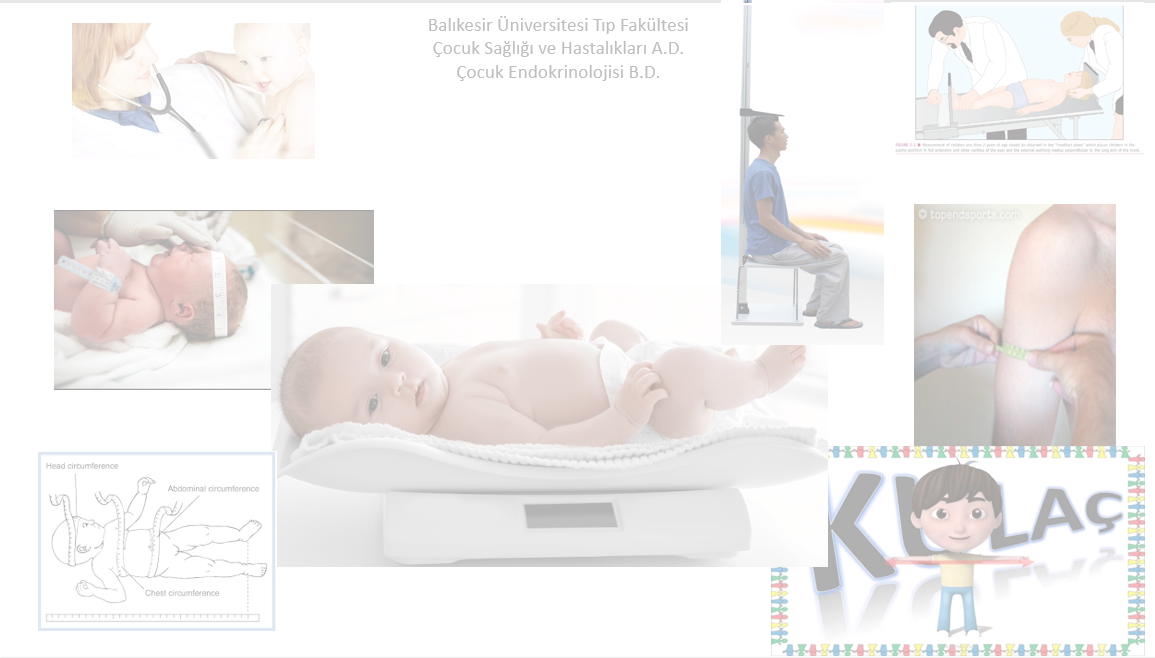 Balıkesir Üniversitesi Tıp Fakültesi 
Çocuk Sağlığı ve Hastalıkları A.D. 
Çocuk Endokrinolojisi B.D.
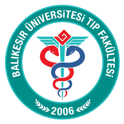 MALNUTRİSYONU OLAN ÇOCUKLARDA ANTROPOMETİRİK ÖLÇÜMLER VE KALORİ İHTİYACININ ELEKTRONİK DİJİTAL SİSTEMLERLE DEĞERLENDİRİLMESİ
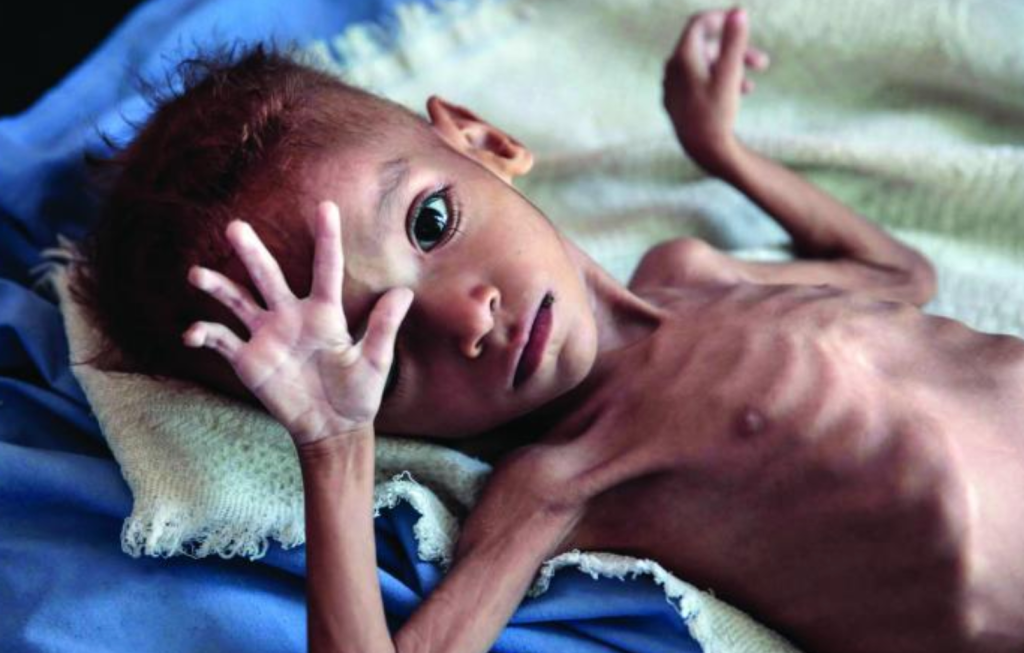 Doç. Dr. Ali ATAŞ
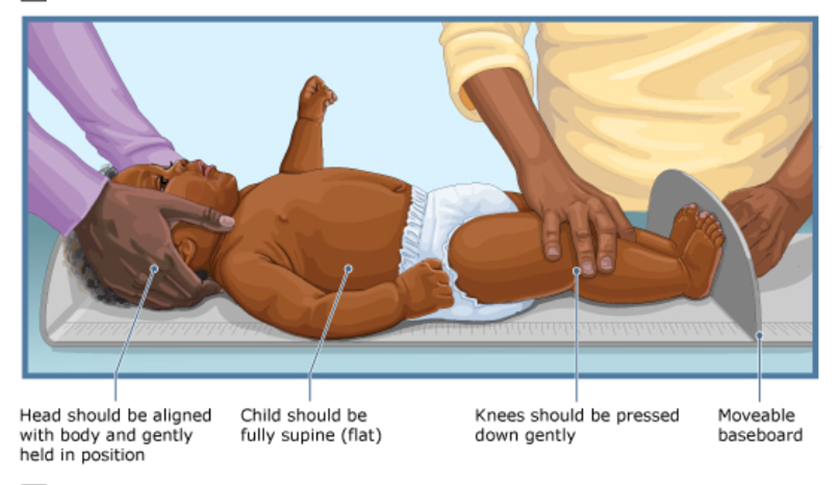 Çocuğun gelişimi normal mi?
Yaşı kaç ?
Boyu kaç cm?
Kilosu ne?

Bu yaşta kilosu/boyu ne olmalı?
Bu boydaki bir çocuğun kilosu ne olmalı?

Eğer boy ve kilosu geri ise ne kadar ciddi?
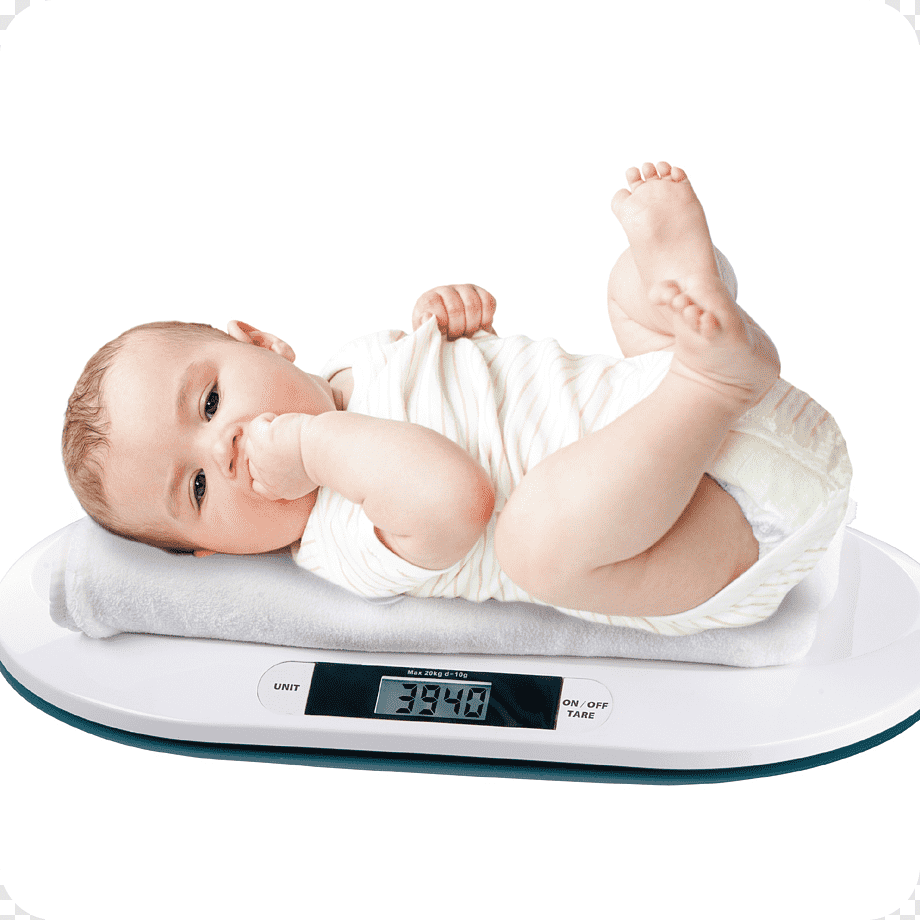 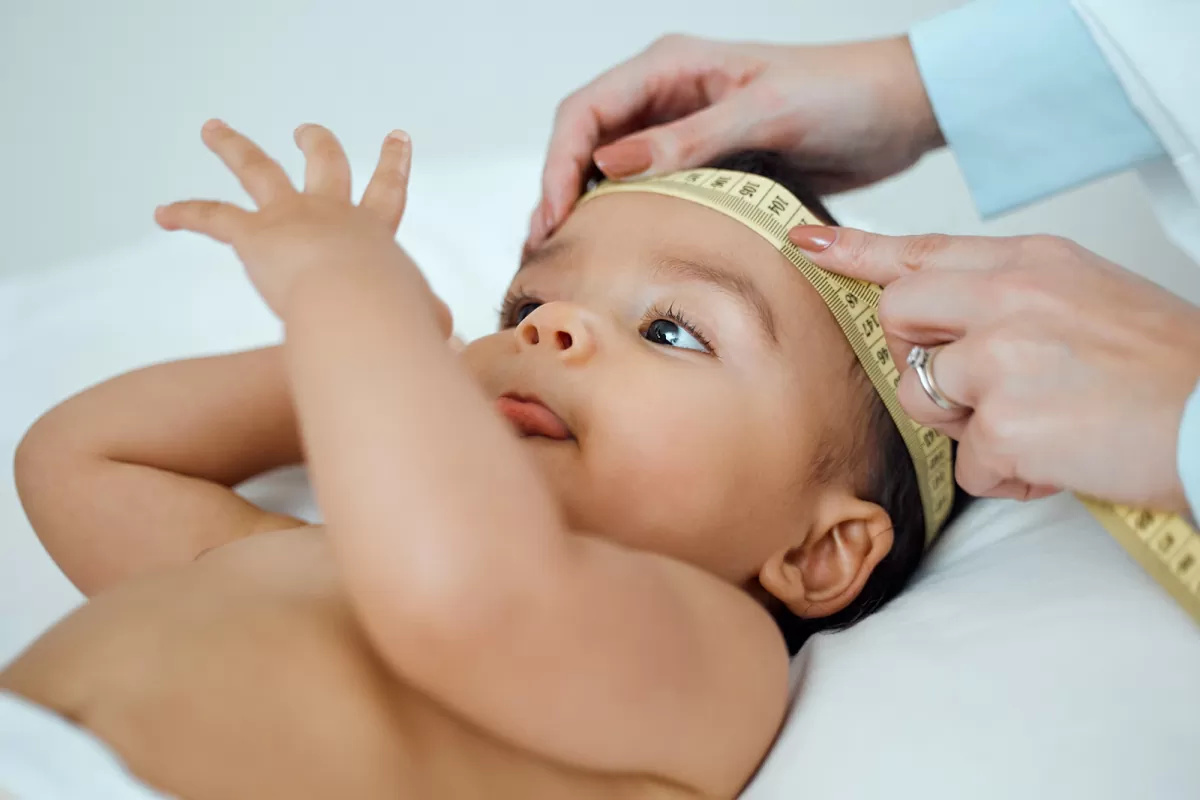 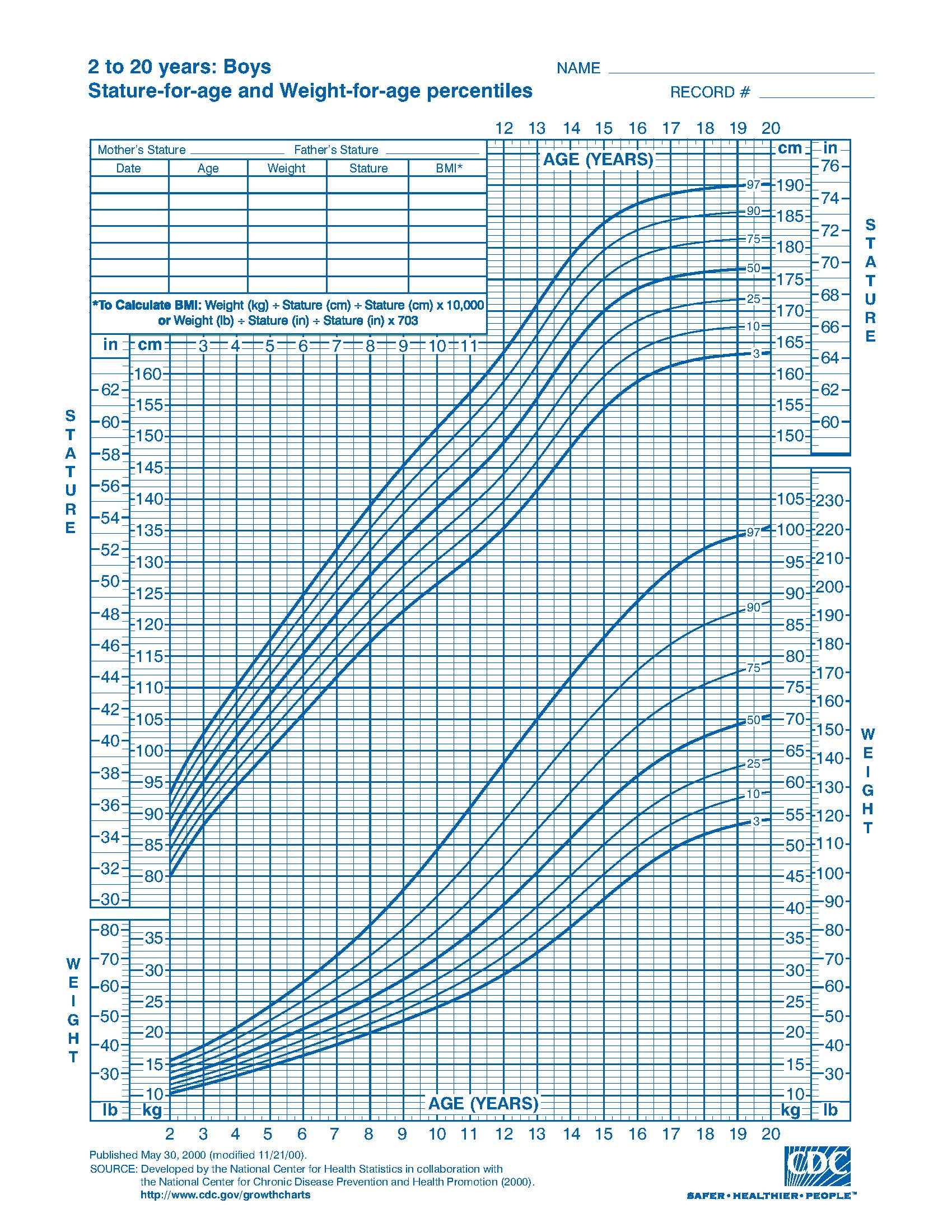 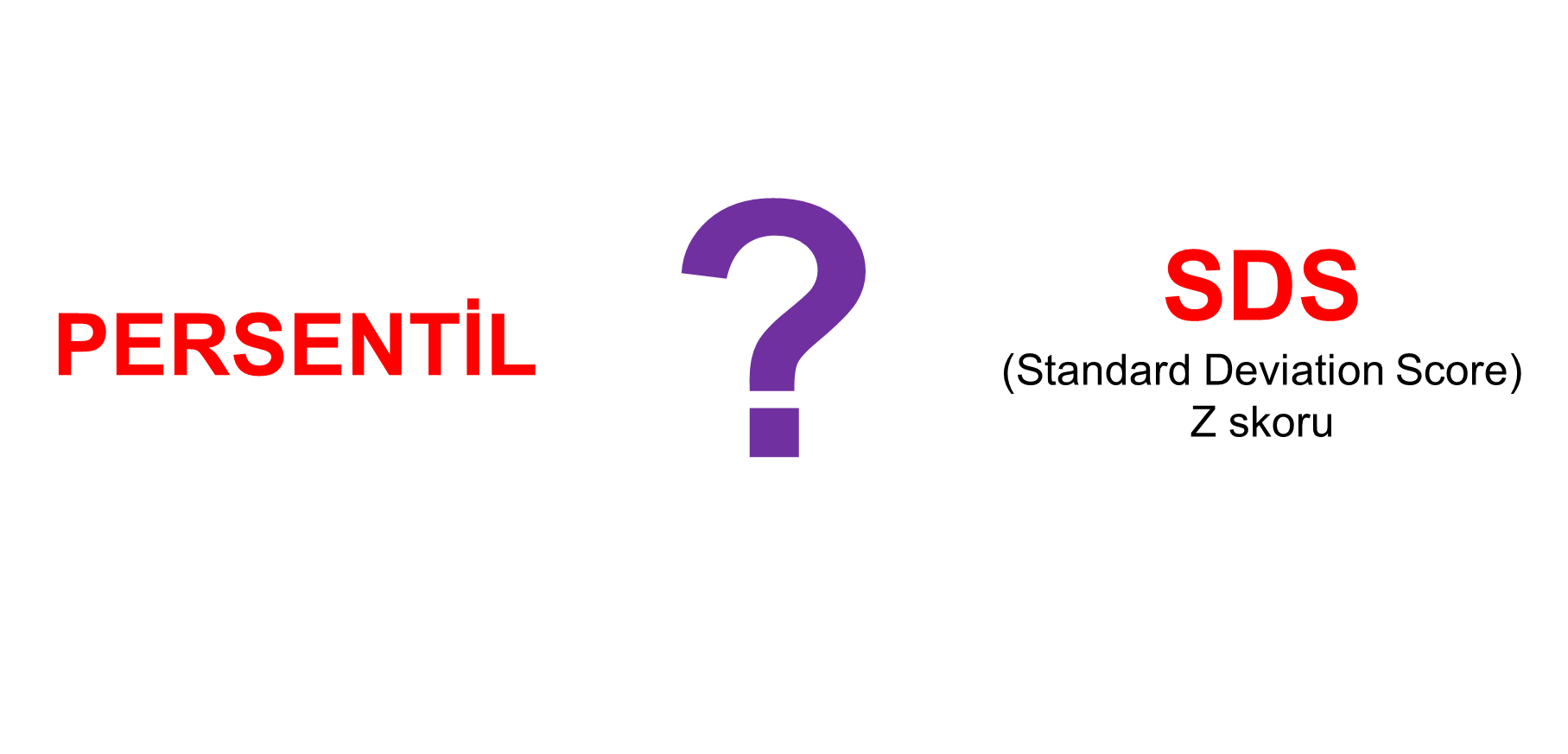 ?
Normal Dağılım (Gauss Eğrisi, Çan Eğrisi)
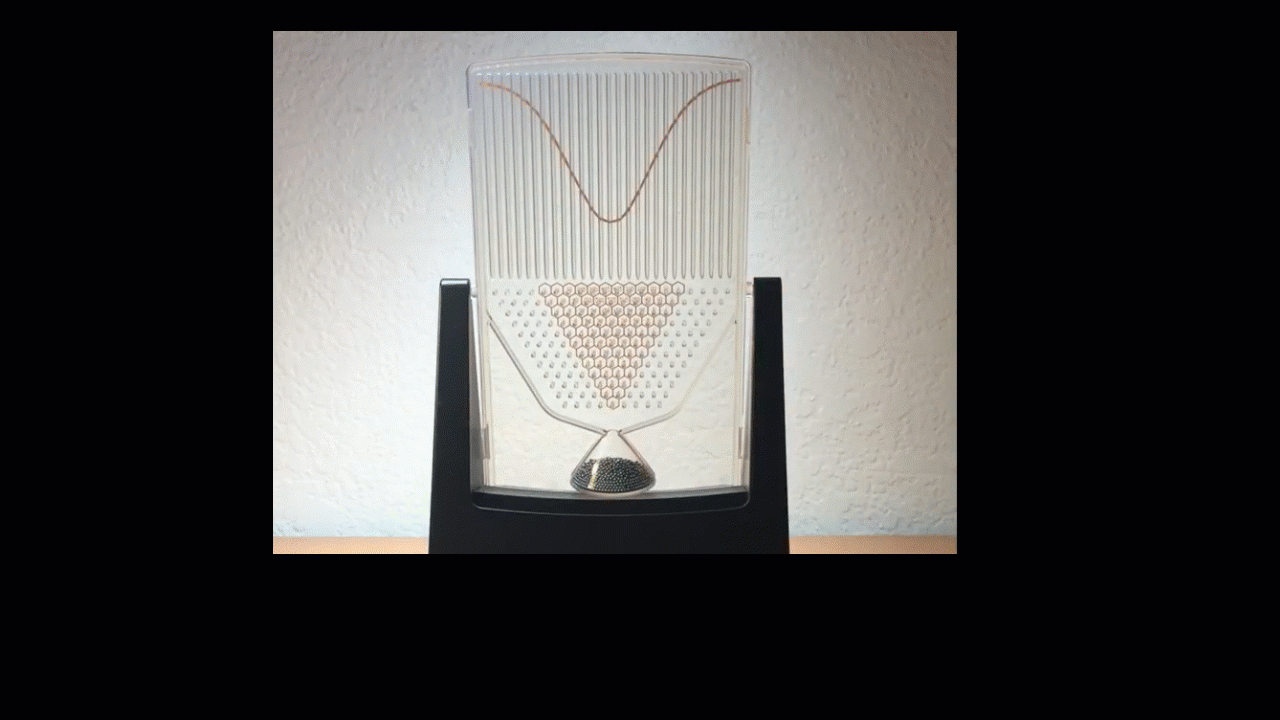 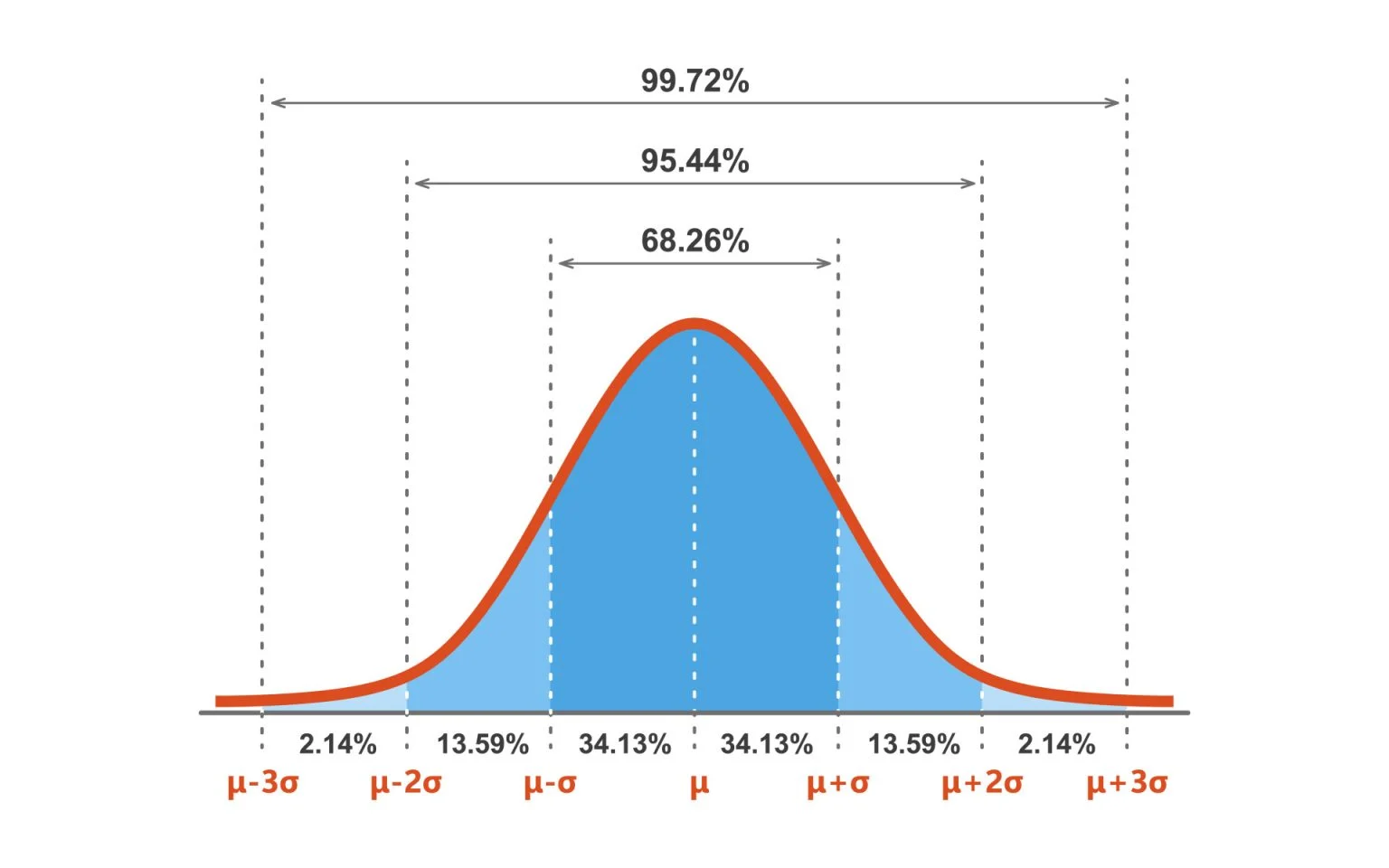 SDS
(Standard Deviation Score)Z skoru
PERSENTİL
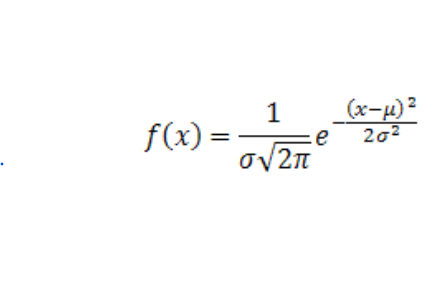 SDS (Z Skoru), Persentil ?
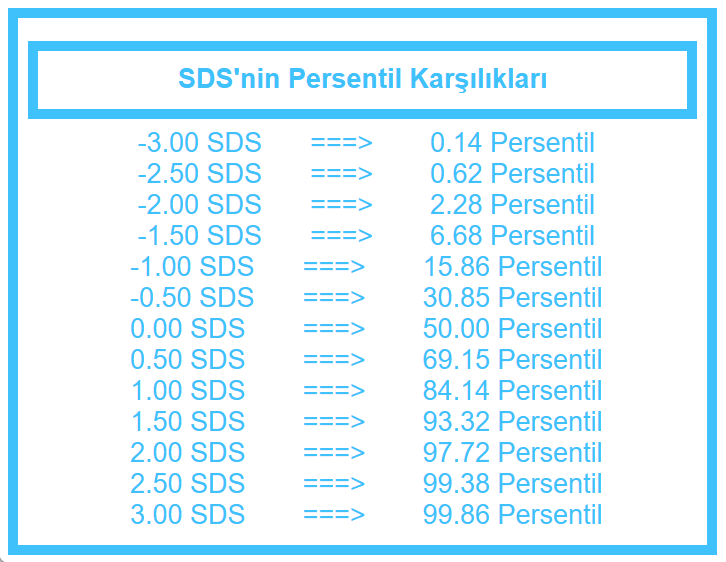 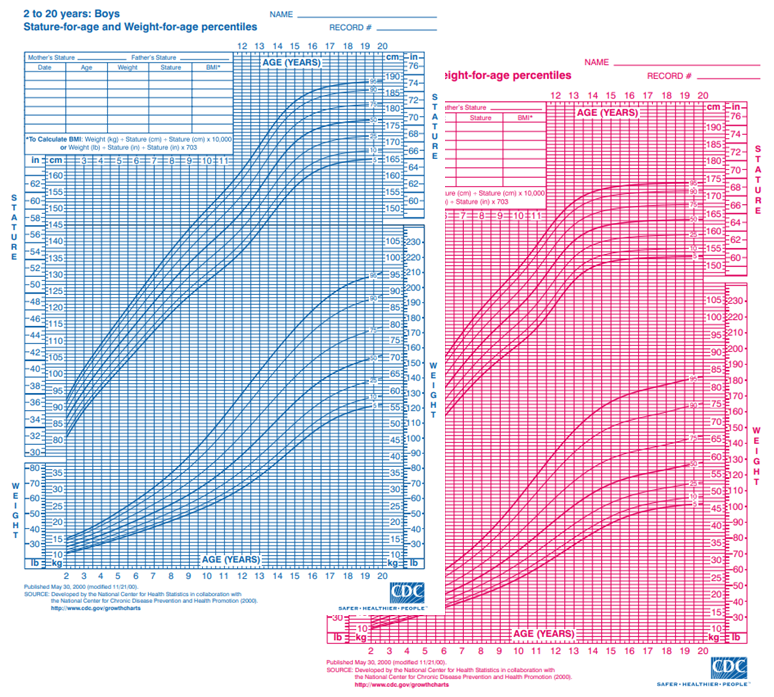 http://www.endoc.com.tr
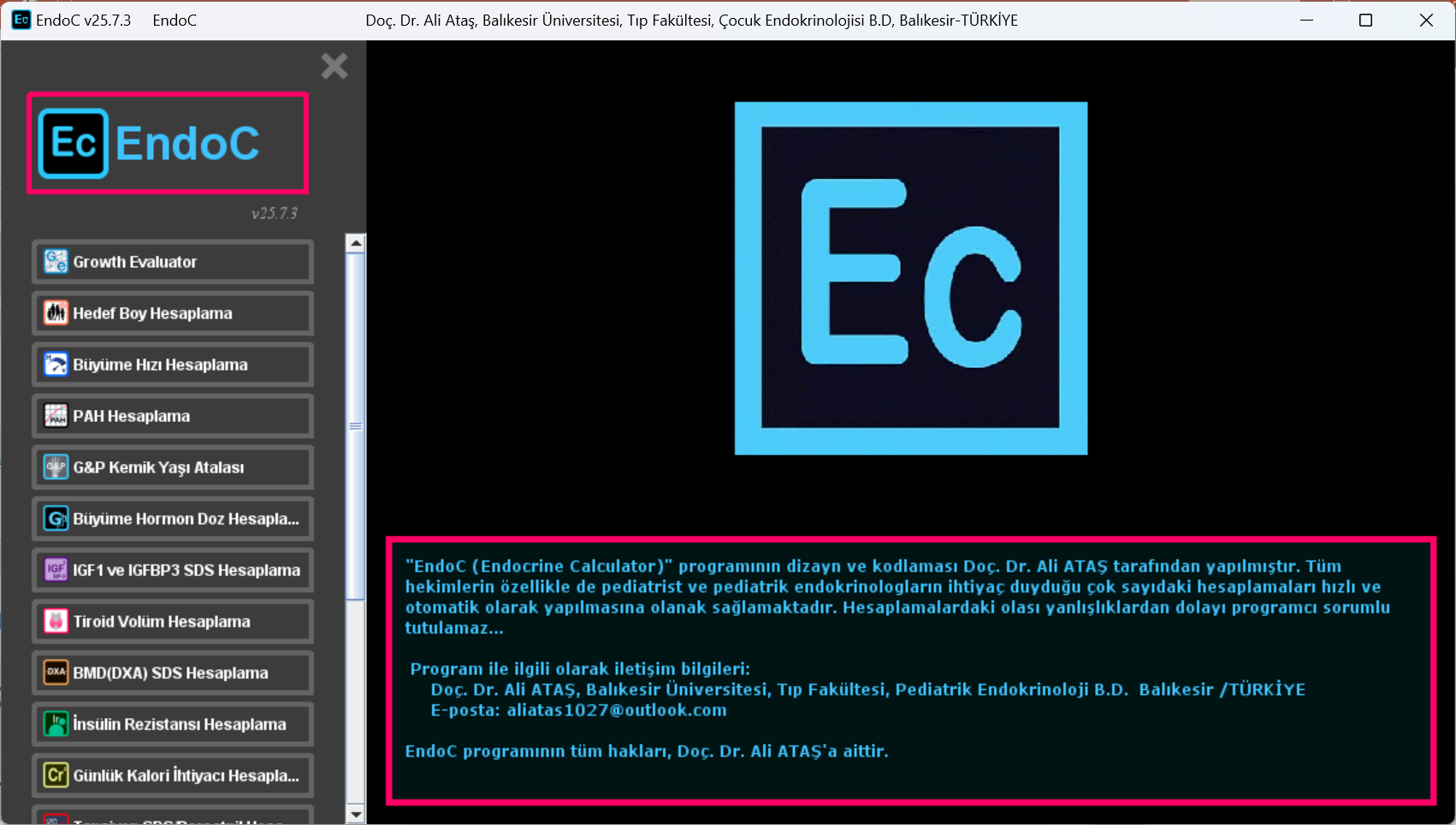 http://www.endoc.com.tr
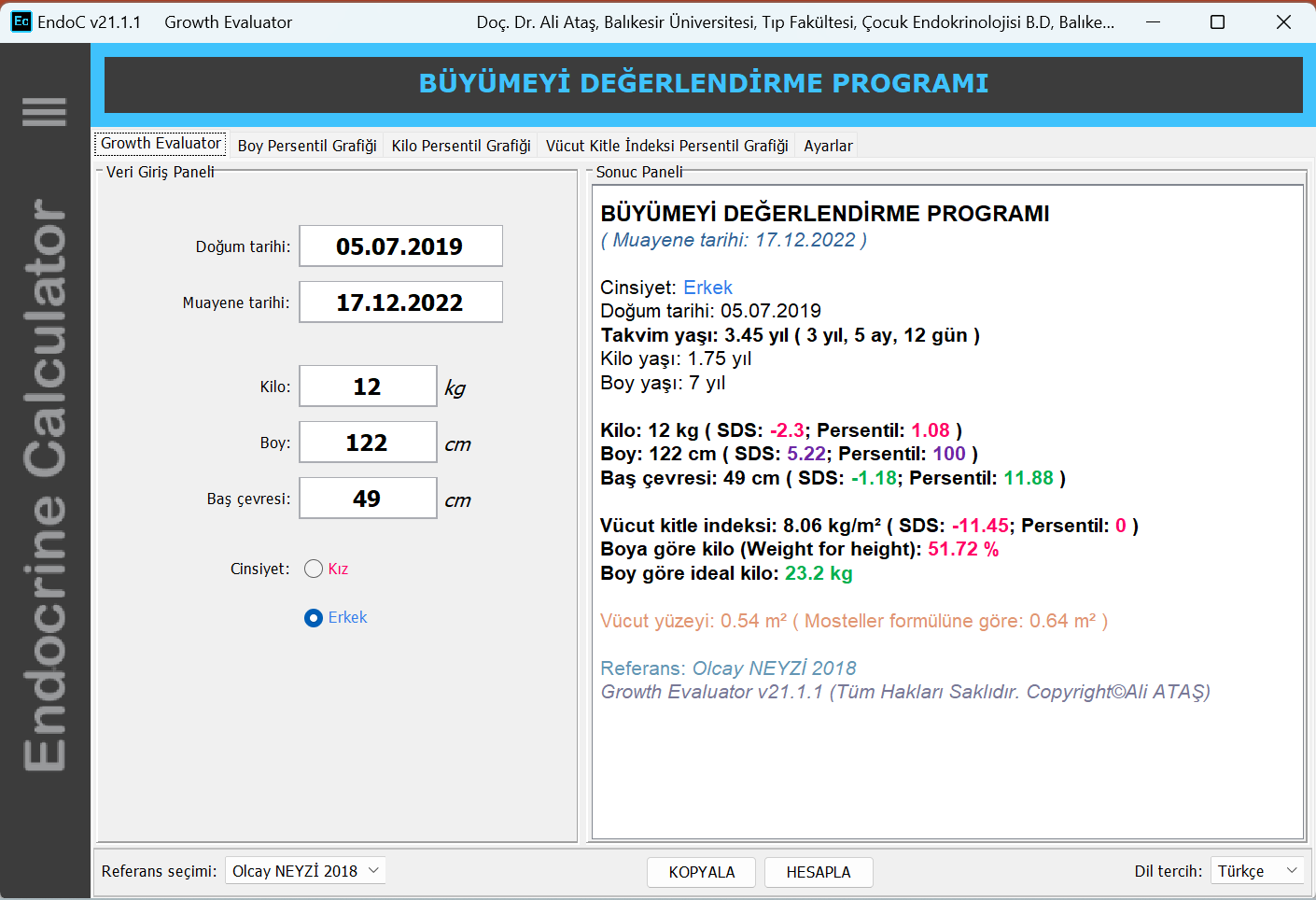 Antropometrik Ölçümler
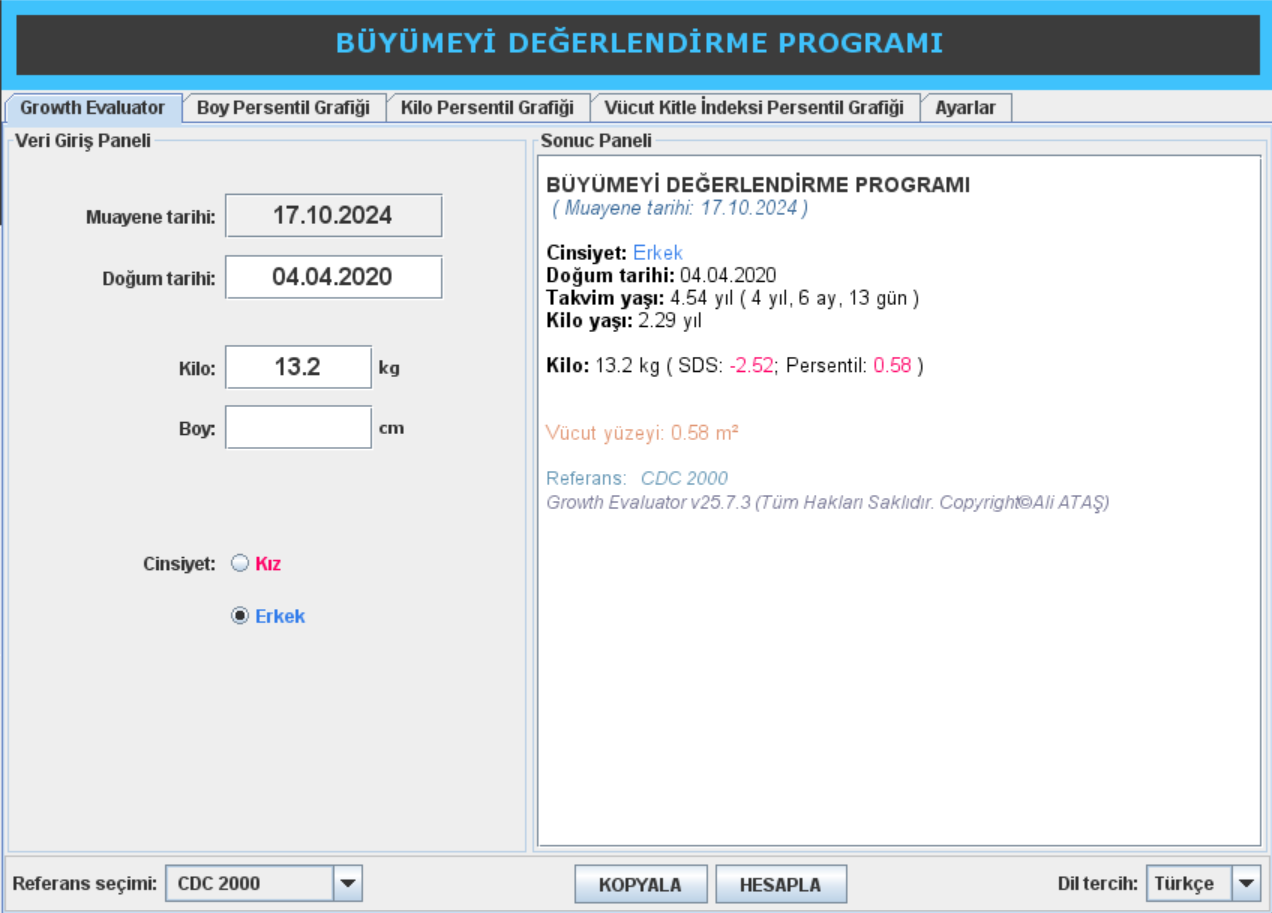 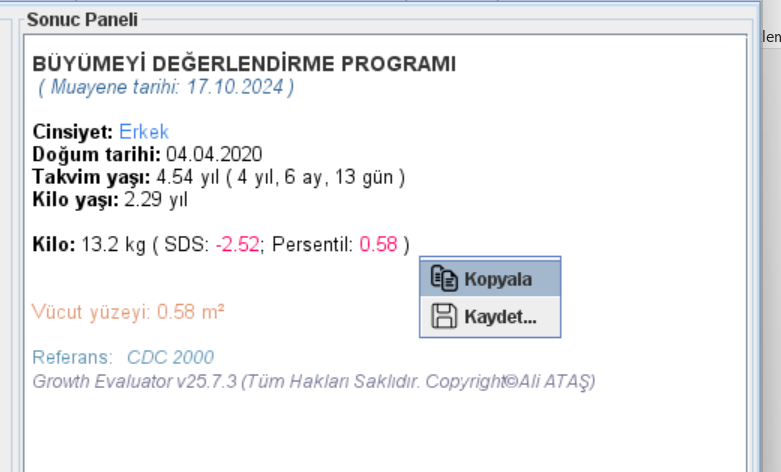 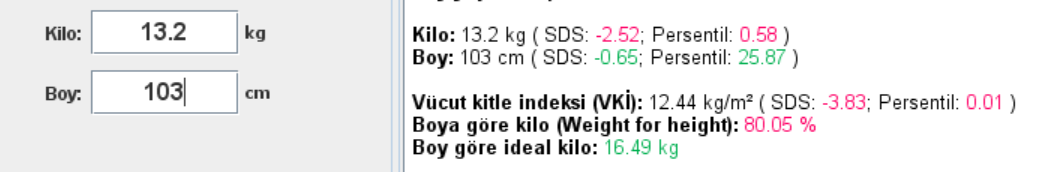 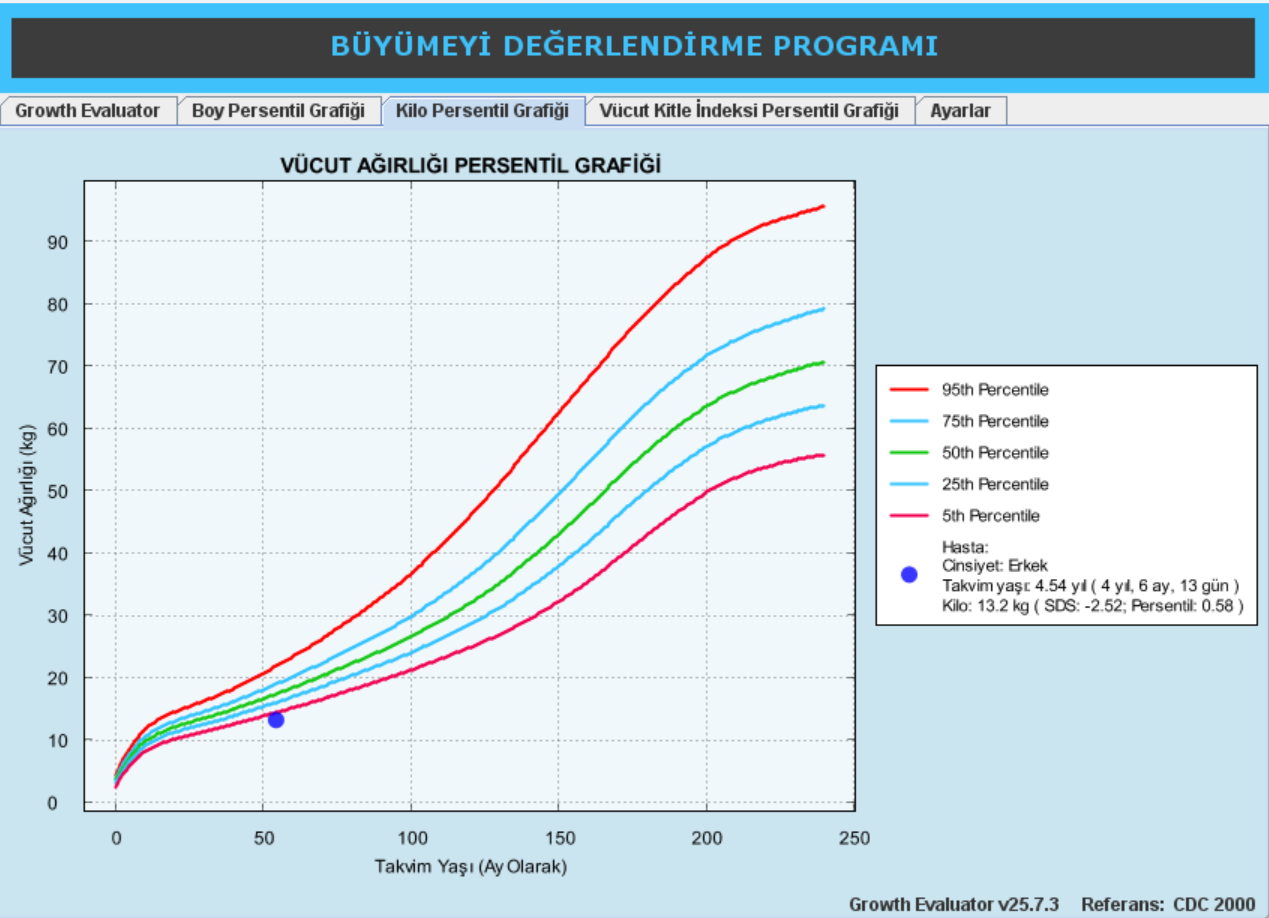 GÜNLÜK ENERJİ İHTİYACI


INFANTS AND YOUNG CHILDREN: 
  
   0-3 mo   EER =   (89 × weight [kg] − 100) + 175  
   4-6 mo   EER =   (89 × weight [kg] − 100) + 56  
   7-12 mo  EER =  (89 × weight [kg] − 100) + 22  
   13-36 mo EER = (89 × weight [kg] − 100) + 20
CHILDREN AND ADOLESCENTS 3-18 YR ENERJİ İHTİYACI 

Boys  
   3-8 yr   = 88.5 − (61.9 × age [yr] + PA × [(26.7 × weight [kg] + (903 × height [m])] + 20  
   9-18 yr = 88.5 − (61.9 × age [yr] + PA × [(26.7 × weight [kg] + (903 × height [m])] + 25  

Girls  
   3-8 yr    = 135.3 − (30.8 × age [yr] + PA [(10 × weight [kg] + (934 × height [m])] + 20  
   9-18 yr = 135.3 − (30.8 × age [yr] + PA [(10 × weight [kg] +  (934 × height [m])] + 25  



PA indicates the physical ctivity coefficient:
Çocuğun kalori ihtiyacı???
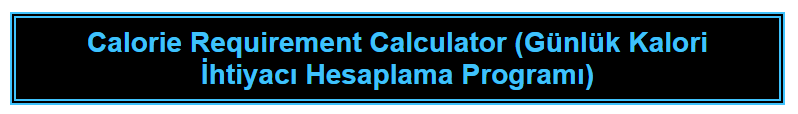 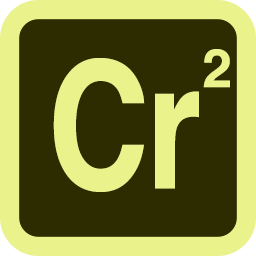 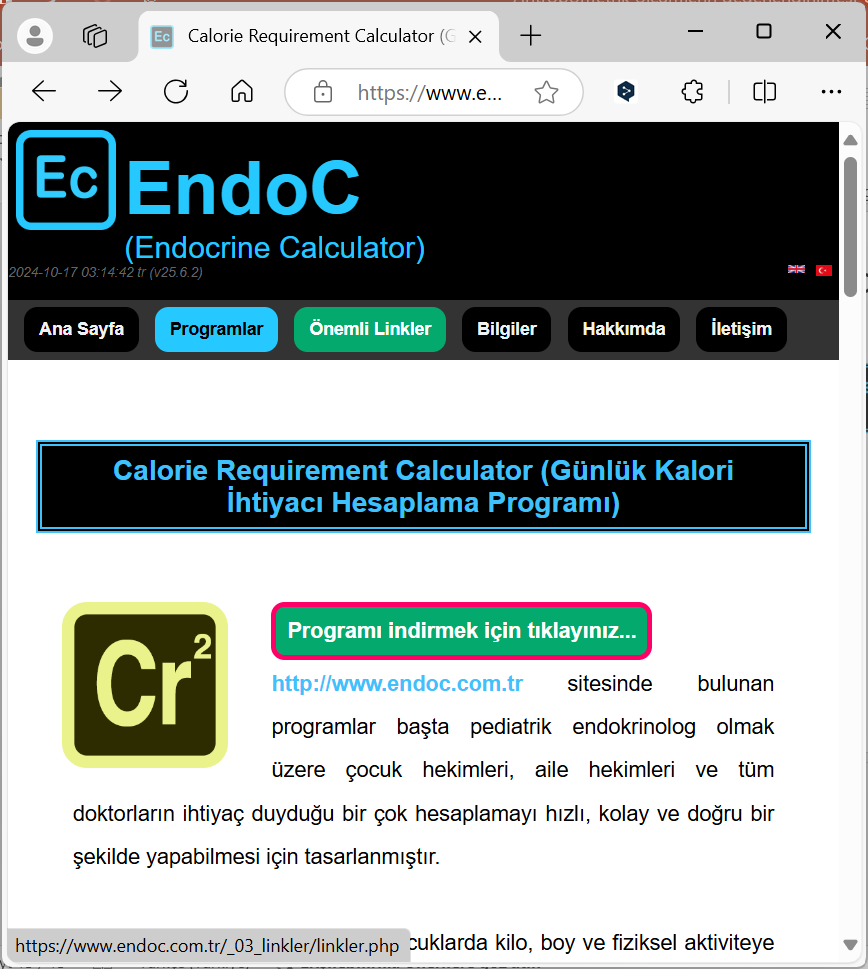 Çocuğun kalori ihtiyacı???
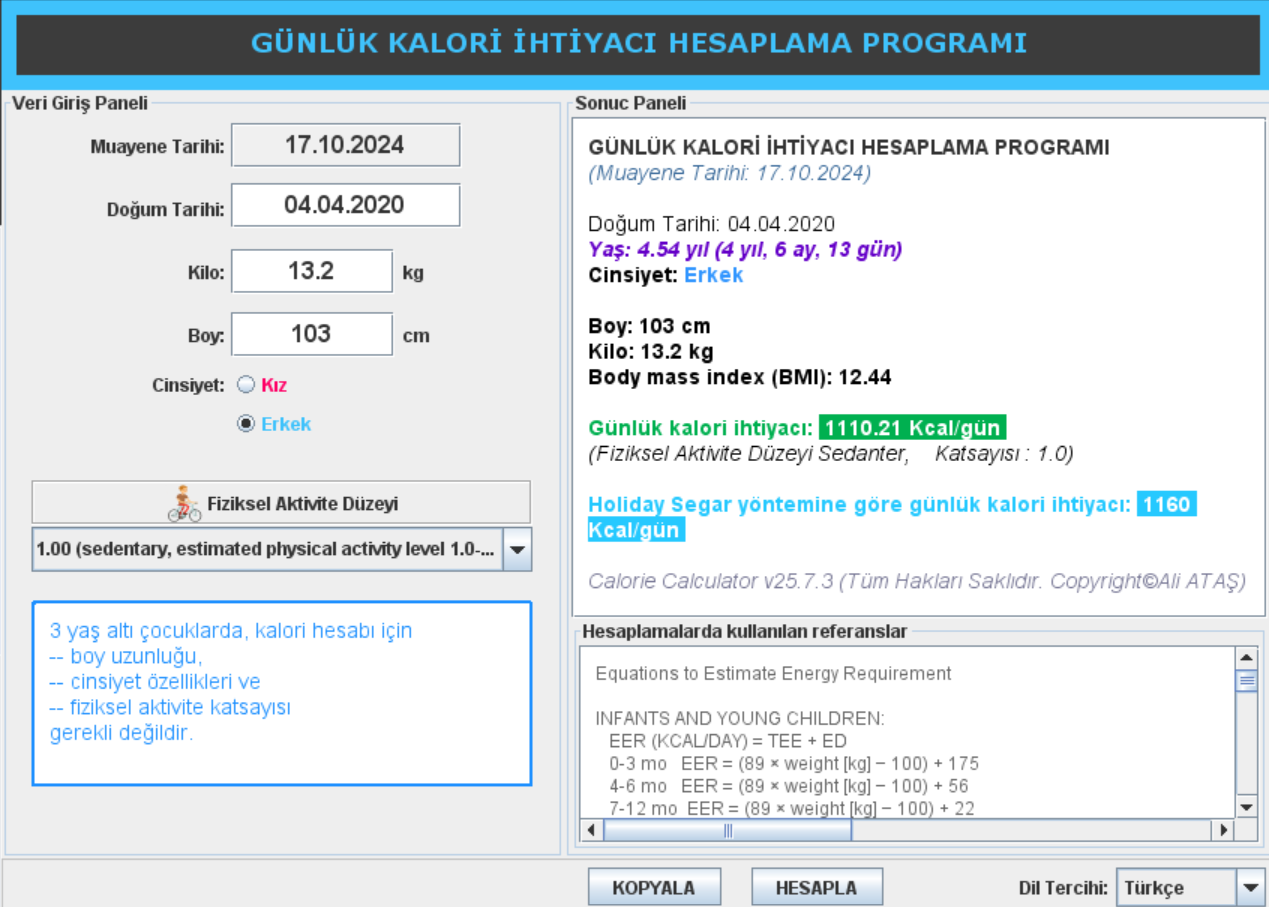 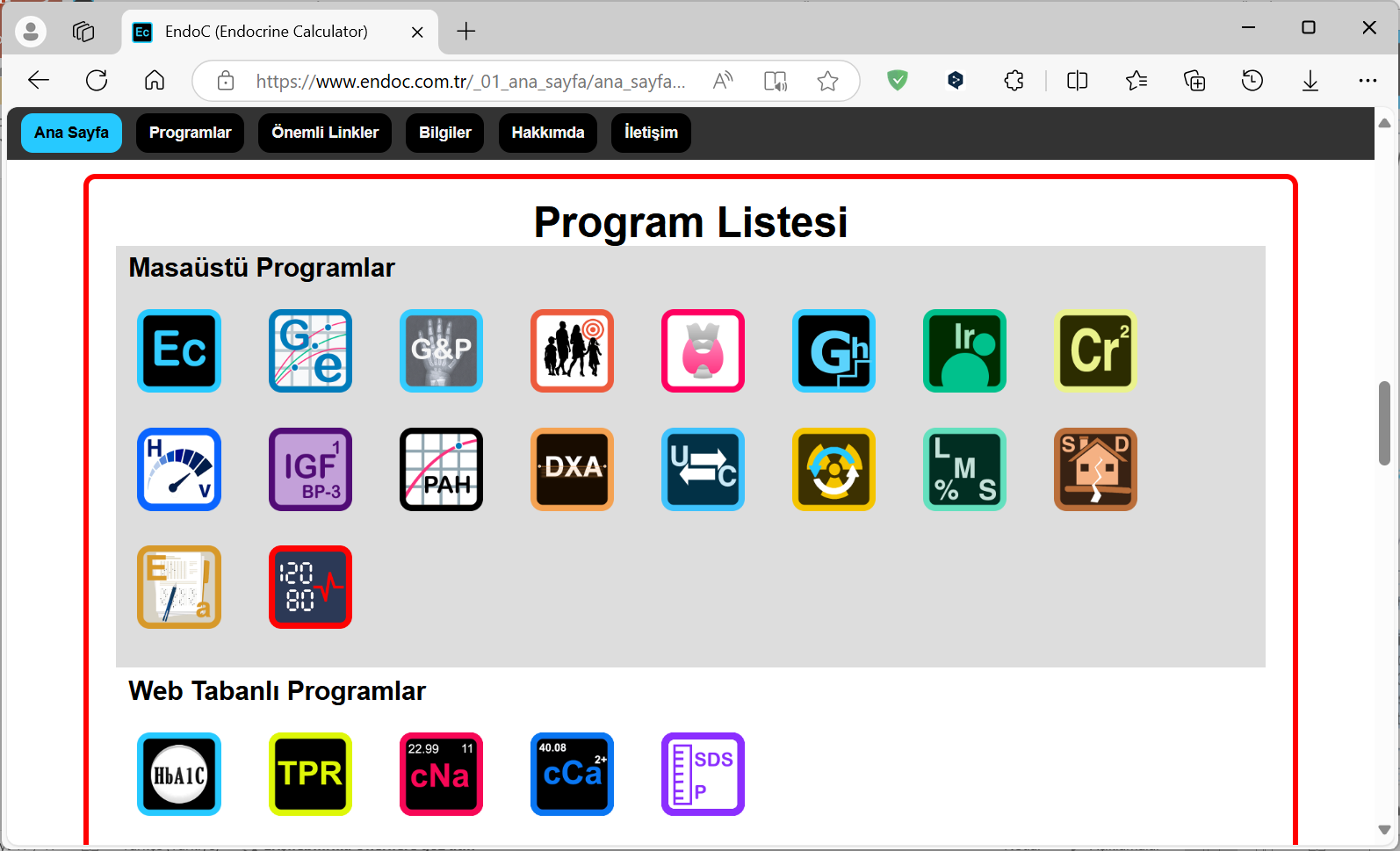 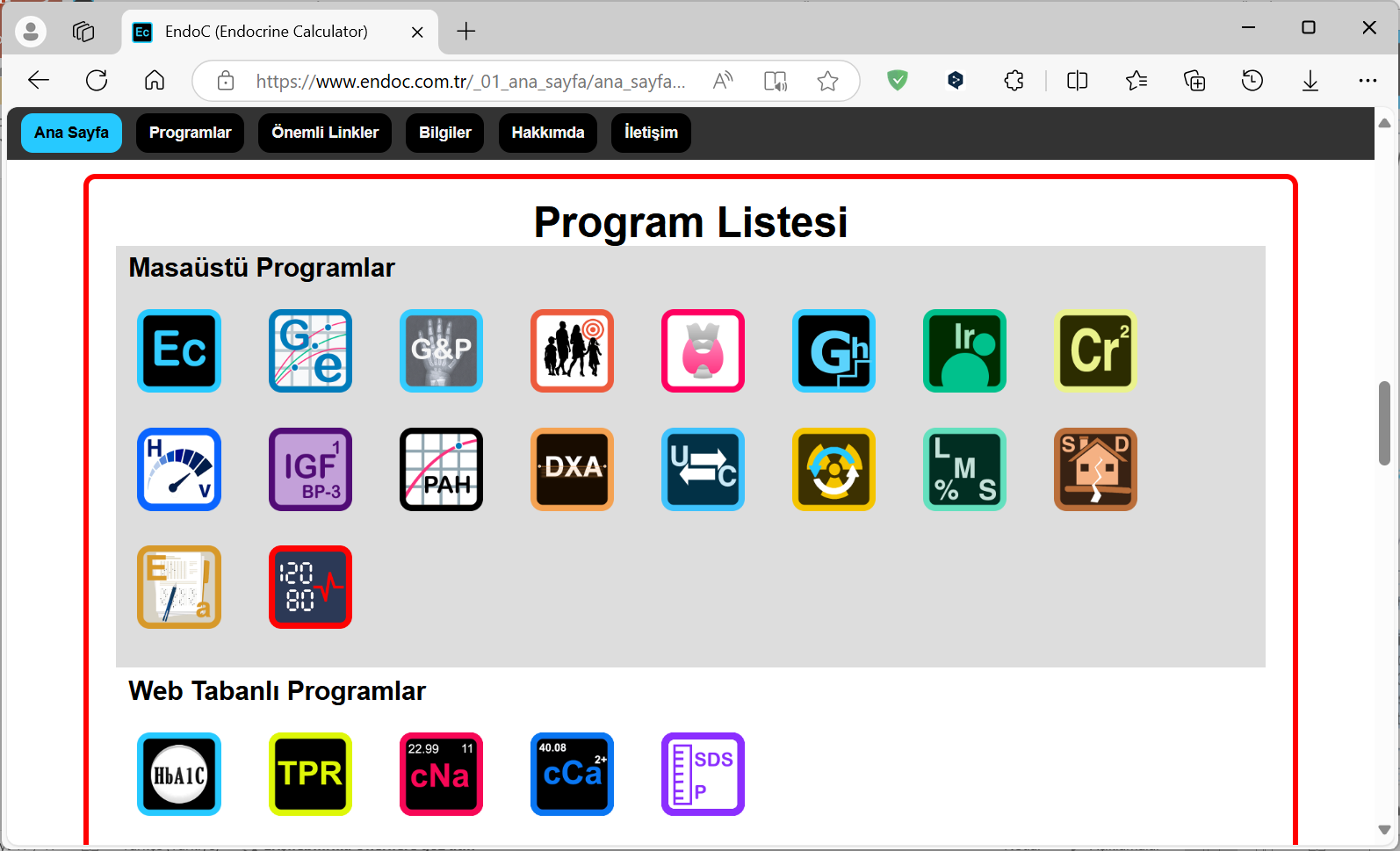 http://www.endoc.com.tr
İYİ BESLENMEK VE SAĞLIKLI OLMAK HER ÇOCUĞUN HAKKIDIR.
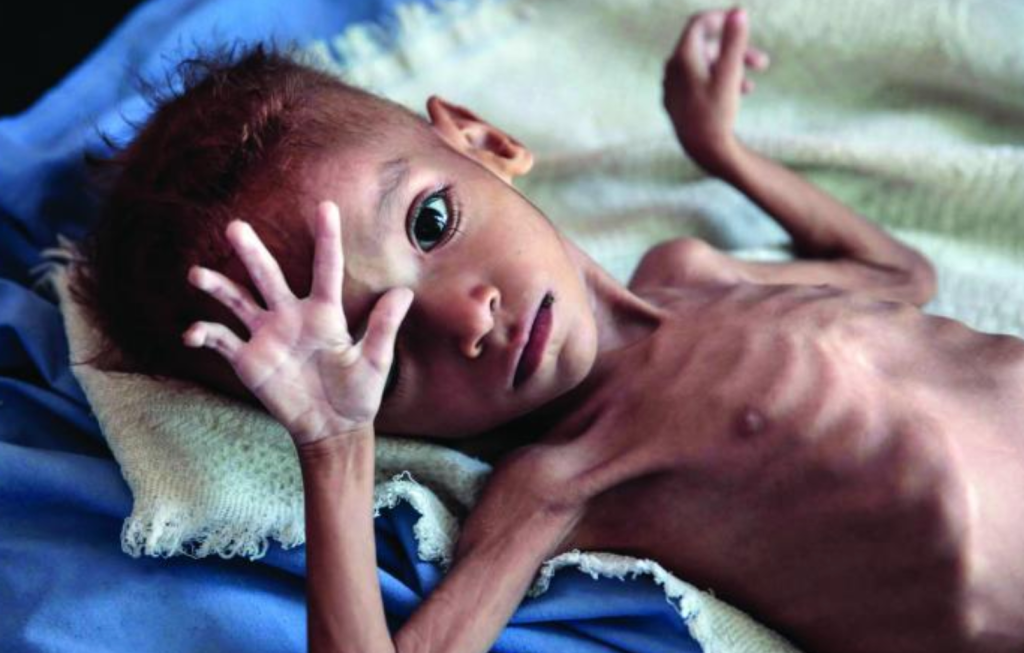 İLGİNİZ İÇİN 
TEŞEKKÜRLER
http://www.endoc.com.tr